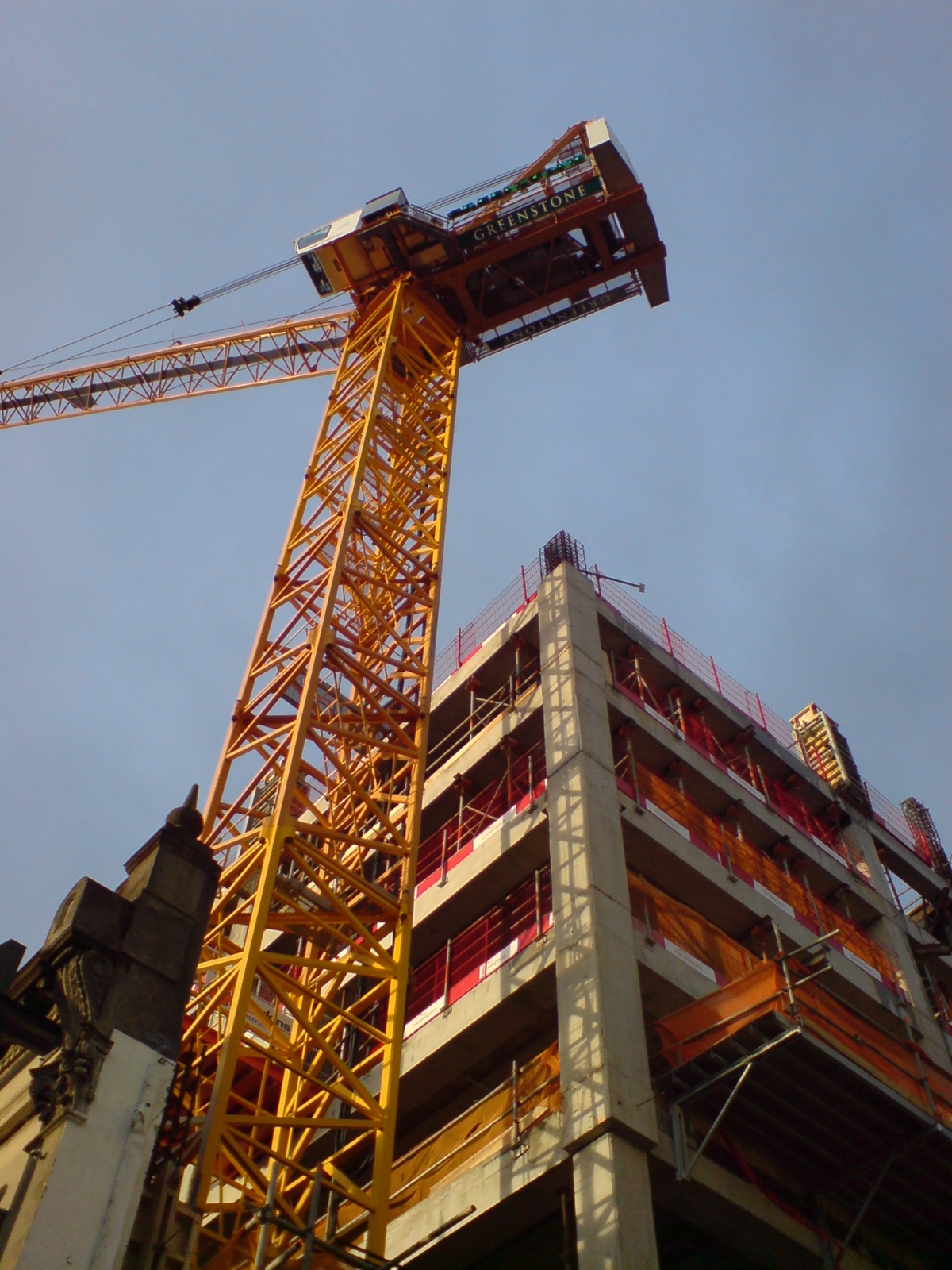 Building each piece in order
Here’s what we’re going to cover
Joining the FB group

Q&A Calls

Values and Beliefs 

The things that matter most: Marketing, Analyzing and Funding your deals
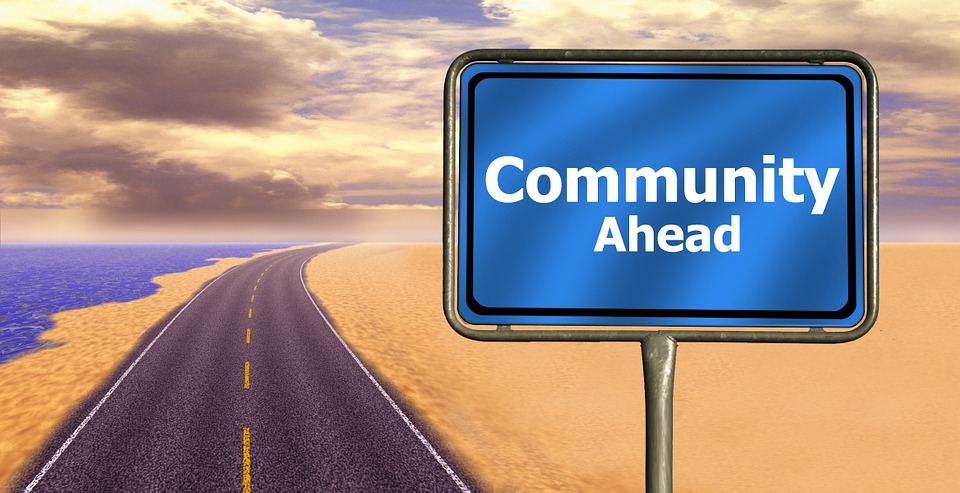 Joining the FB group
Joining the FB group
No complaining or negativity of any kind

The culture—  Share your experience, knowledge and celebrate wins 

Building valuable relationships by participating in posts and commenting if you have something to share

Asking questions, don’t tell stories.
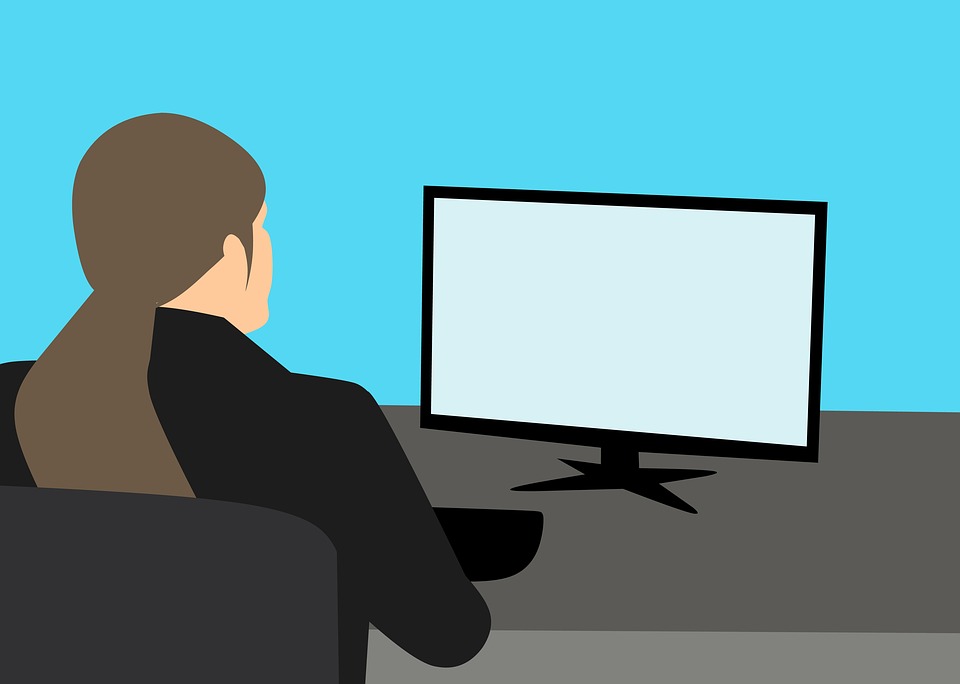 Weekly Q&A Calls
Weekly Q&A Calls
Saturday’s 10:00-11:00 AM and Tuesday’s 6:00-7:00 PM CDT

Asking for help on the calls
Learning from others mistakes and wins
Leveraging the calls by implementing the suggestions, knowledge and real life experience  
Your in the business for yourself, but not by yourself
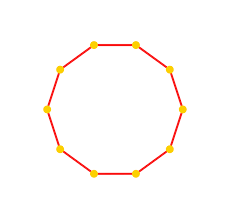 Values and Belief’s
Values and Belief’s
Vision —  Where you see yourself in the future will determine your daily habits. They need to be in line with your goals.
Having long term perspective—  You need to think of your business with long term perspective. Failure is only temporary.  
Working smarter, not harder—  Using predictable systems, tools and strategies to grow your business. 
Focus—  Putting all distractions away and learning to say “NO”!
Persistence— The biggest benefactor to your success will be to keep going when times are good and times are bad.
The only three things that matter
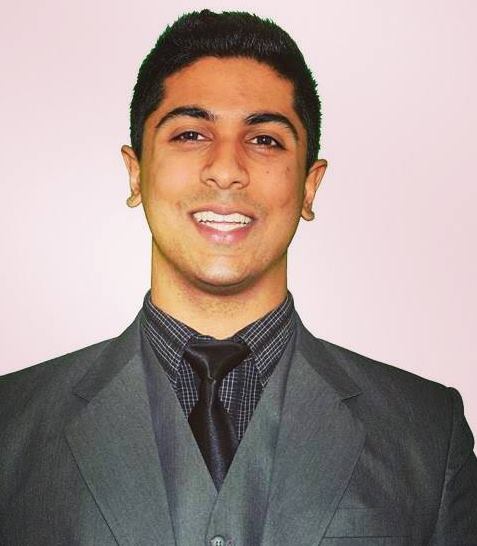 1
2
3
4
Marketing
Analyzing
Funding
Leverage point 4
PUT YOUR IMAGE HERE
“You will be tempted to do anything other than the workto find deals and close a lenders. Keep it simple and execute on thesethree things daily".
-Manjit Rukhra
Here’s your action items
Joining the Facebook Group— https://www.facebook.com/groups/raiseprivatefunds/
Join weekly Q&A calls found in FB group events tap 

Print out pinup “The 3 things that matter most”
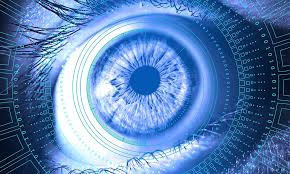 Focus on your vision daily!